The renaissance
Professor Chiara Villani
Modul structure
Unit 1
FROM FLORENCE TO FLORENCE
A DEFINITION
Unit 2
WHAT IS NEW IN ARCHITECTURE
WHAT IS NEW IN PAINT
Unit3
EARLY RENAISSANCE'S STARS
HIGHT RENAISSANCE'S STARS
Unit 8
A UNIQUE STAR
Unit 9
SUM UP
Unit 10
TESTING
Unit 4
ARCHITECTURE
Unit5
SCULPTURE
Unit7
PAINT
Professor Chiara Villani
‹#›
SUPPORT MATERIALS (scaffolding)
Mind map, sum up table, DICTIONARY, flashcards
Professor Chiara Villani
MIND MAP
https://drive.google.com/file/d/1WZYT2oqInjtJbNibwEAr5PF8GMIqFcLv/view?usp=sharing
Professor Chiara Villani
‹#›
SUM UP TABLE
https://docs.google.com/spreadsheets/d/133-Vr_gI0mFuXPqtCYinLTO4Kw9Iy9mt6d7RXl_ZMZg/edit?usp=sharing
Professor Chiara Villani
‹#›
DICTIONARY
https://docs.google.com/document/d/1P9PzDKFgvM2Vmh6g4dRs11zX2BJzClPhj-QYniDpZDc/edit?usp=sharing
Professor Chiara Villani
‹#›
FLASH CARDS
https://quizlet.com/13380046/renaissance-art-final-
‹#›
UNIT 1
Educational sheets and video
Professor Chiara Villani
ACTIVITIES
MATCH
TEXT
Professor Chiara Villani
‹#›
DEFINITION
The term Renaissance, adopted from the French equivalent of the Italian word rinascita, meaning literally "rebirth," describes the radical and comprehensive changes that took place in European culture during the 15th and 16th centuries.The term Renaissance originally referred to the revival of the values and artistic styles of classical antiquity during that period, especially in Italy.
By the 15th century intensive study of the Greek as well as Latin classics, ancient art and archaeology, and classical history, had given Renaissance scholars a more sophisticated view of antiquity. The culture of Renaissance Italy was distinguished by many highly competitive and advanced urban areas.The chief patrons of Renaissance art and literature were the merchant classes of Florence and Venice, which created in the Renaissance palace their own distinctive home and workplace.
Professor Chiara Villani
‹#›
UNIT 2
Educational sheets
Professor Chiara Villani
WHAT IS NEW IN ARCHITECTURE
CITY
PALACE
STUDIOLO
Professor Chiara Villani
‹#›
WHAT IS NEW IN PAINTING
ALTARPIECE
OIL PAINTING
PORTRAIT
🎨
Professor Chiara Villani
‹#›
UNIT 3
Educational sheets and video
Professor Chiara Villani
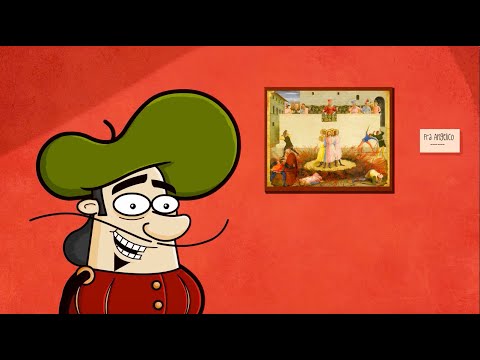 SIMPLE
Professor Chiara Villani
‹#›
EARLY RENAISSANCE
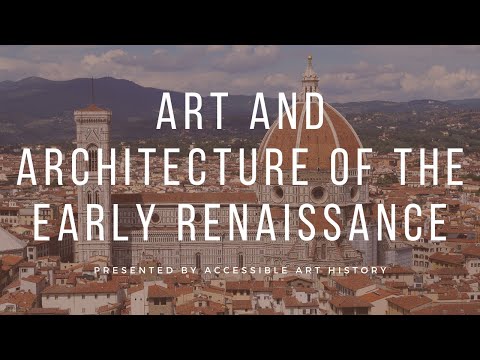 Video 1
Professor Chiara Villani
‹#›
EARLY RENAISSANCE
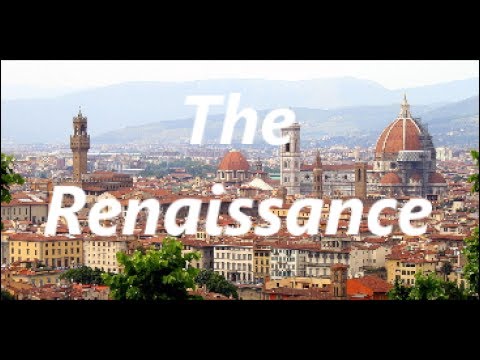 Video 2
Professor Chiara Villani
‹#›
EARLY RENAISSANCE
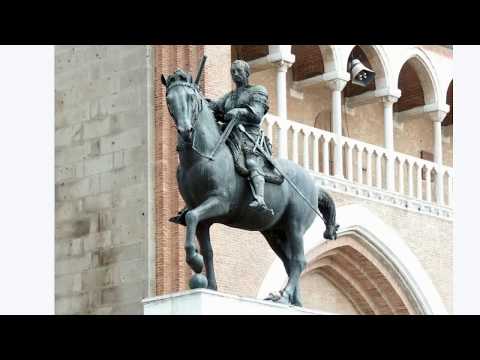 Video 3
Professor Chiara Villani
‹#›
EDUCATIONAL SHEET
TABLE

TEXT
Professor Chiara Villani
‹#›
high RENAISSANCE
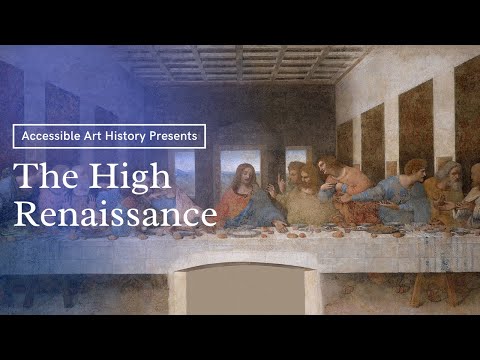 Video 1
Professor Chiara Villani
‹#›
high RENAISSANCE
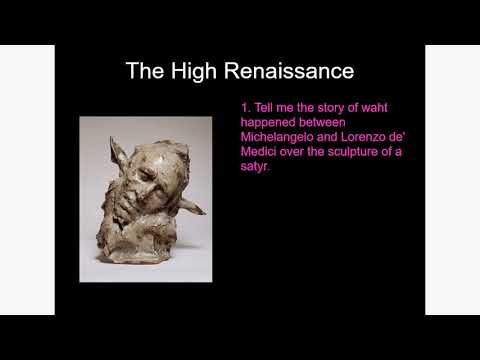 Video 2
Video 3
Professor Chiara Villani
‹#›
high RENAISSANCE
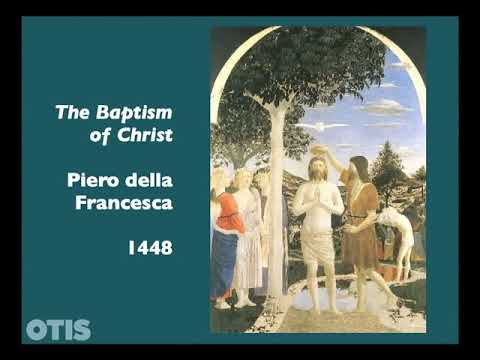 Video 3
Professor Chiara Villani
‹#›
EDUCATIONAL SHEET
TABLE

TEXT
‹#›
UNIT 4
Educational sheets and video
Professor Chiara Villani
EDUCATIONAL SHEETS
Brunelleschi
BIOGRAPHY
WORKS
GAME
Professor Chiara Villani
‹#›
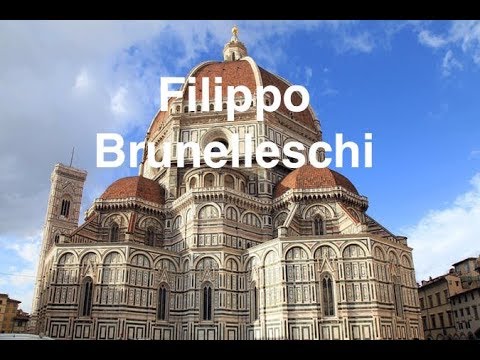 to revise at home
Professor Chiara Villani
‹#›
EDUCATIONAL SHEETS 
Bramante
BIOGRAPHY
WORKS
GAME
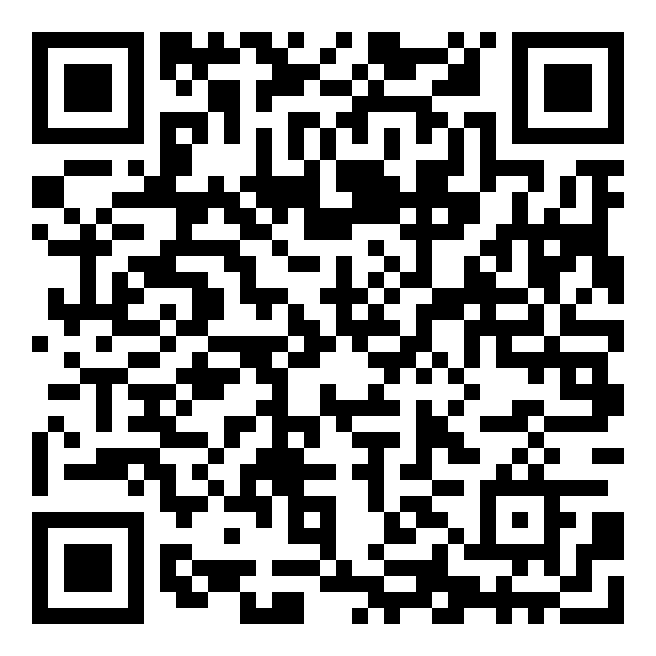 Professor Chiara Villani
‹#›
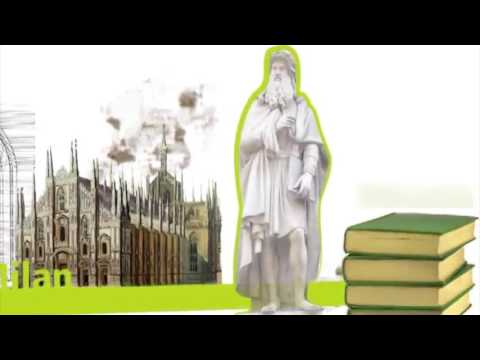 to revise at home
Professor Chiara Villani
‹#›
UNIT 5
Education sheets and video
Professor Chiara Villani
EDUCATIONAL SHEETS
Donatello
BIOGRAPHY
WORKS
GAME
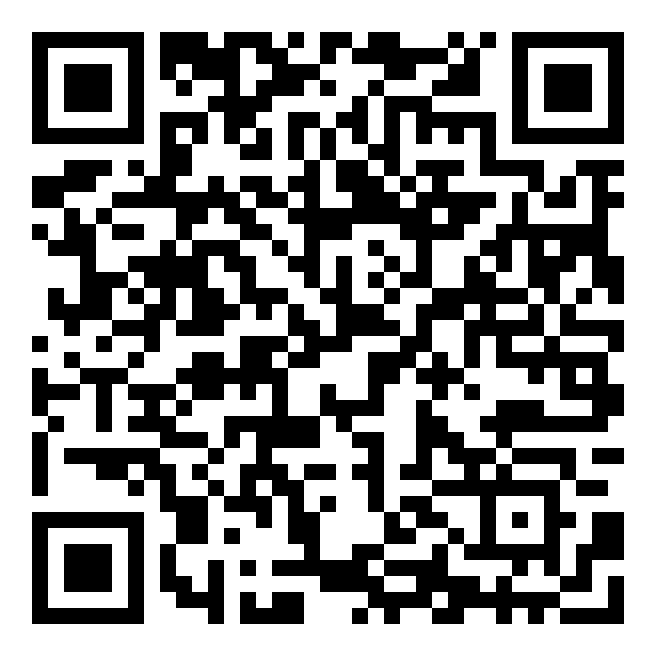 Professor Chiara Villani
‹#›
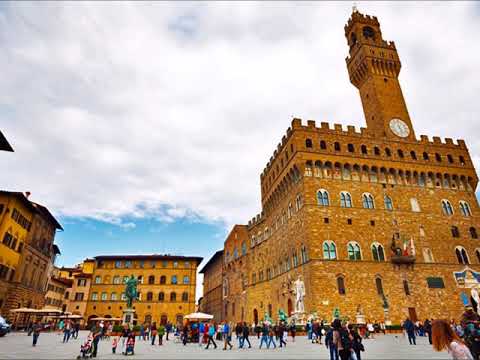 to revise at home
Professor Chiara Villani
‹#›
EDUCATIONAL SHEETS
michelangelo
BIOGRAPHY
WORKS
GAME
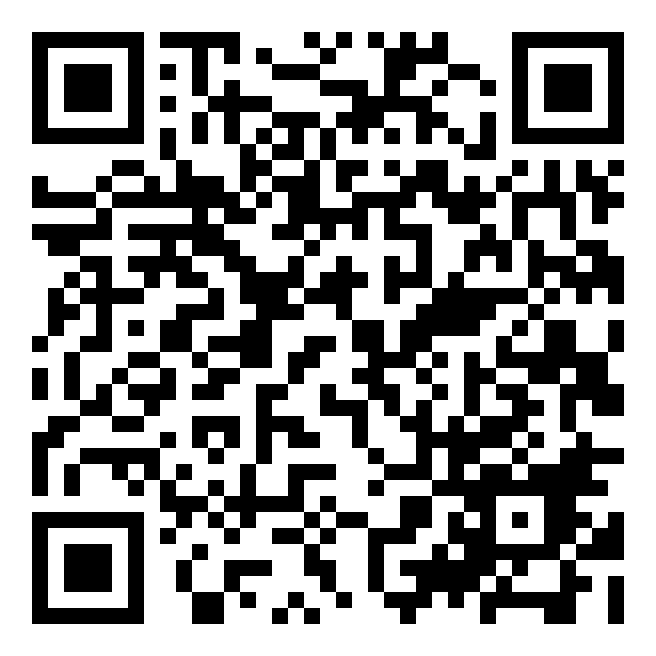 Professor Chiara Villani
‹#›
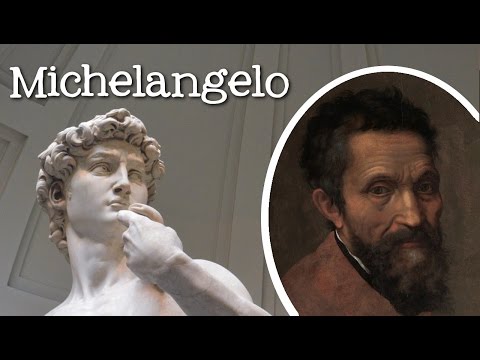 to revise at home
Professor Chiara Villani
‹#›
2.
UNIT 6
Educational sheets and video
Professor Chiara Villani
EDUCATIONAL SHEETS
masaccio
BIOGRAPHY
WORKS
GAME
Professor Chiara Villani
‹#›
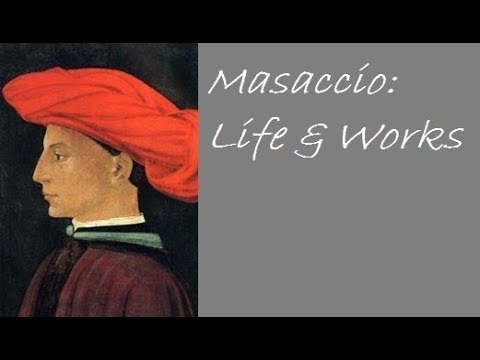 to revise at home
Professor Chiara Villani
‹#›
EDUCATIONAL SHEETS
botticelli
BIOGRAPHY
WORKS
GAME
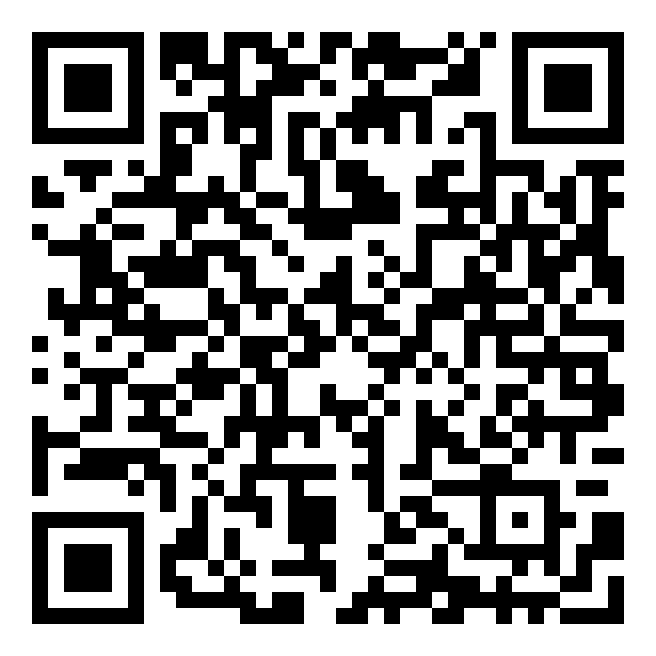 ‹#›
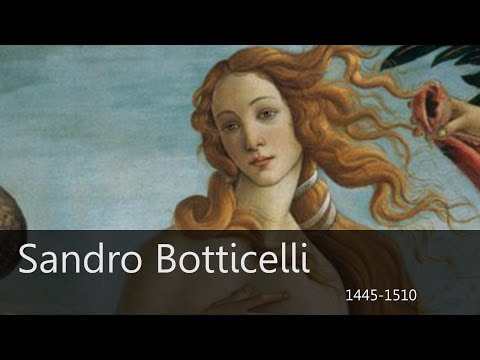 to revise at home
Professor Chiara Villani
‹#›
EDUCATIONAL SHEETS
raffaello
BIOGRAPHY
WORKS
GAME
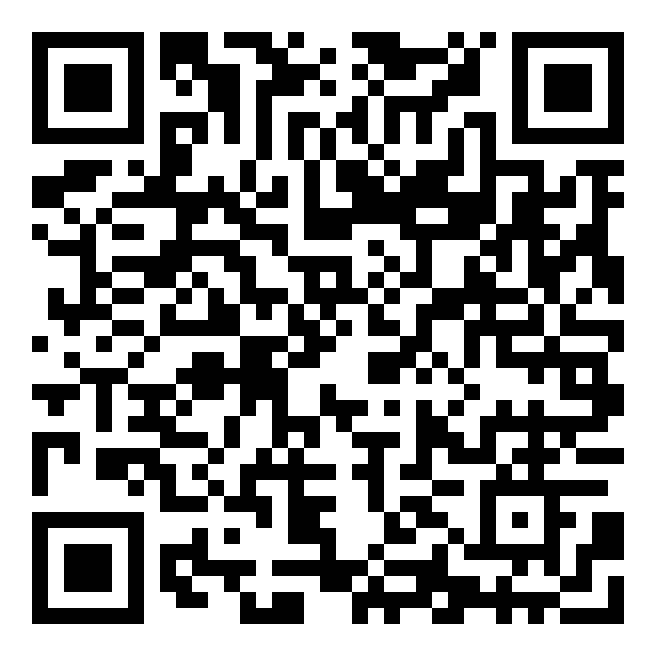 Professor Chiara Villani
‹#›
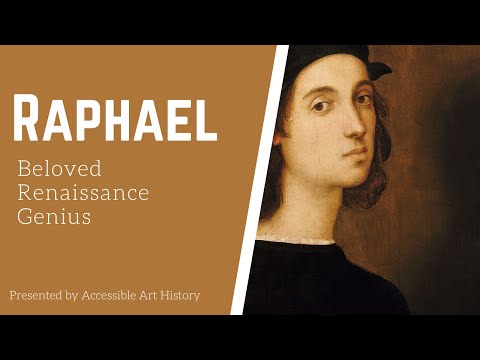 to revise at home
Professor Chiara Villani
‹#›
2.
UNIT 7
Educational sheets and video
Professor Chiara Villani
EDUCATIONAL SHEETS
leonardo
Sheets with tables and presentation informations
Professor Chiara Villani
‹#›
BIOGRAPHY AND WORKS
Part 1
Part 2
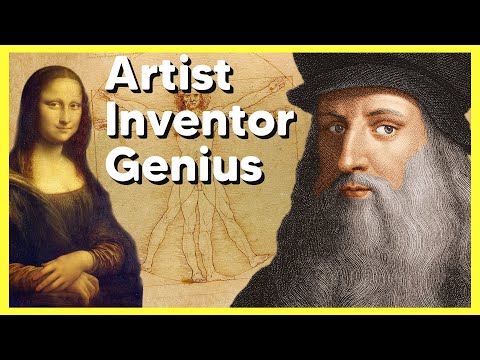 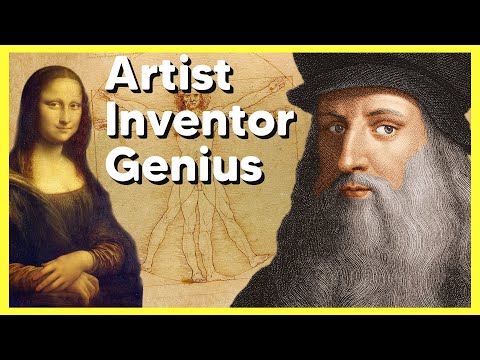 Professor Chiara Villani
‹#›
BIOGRAPHY AND WORKS
Part 3
Part 4
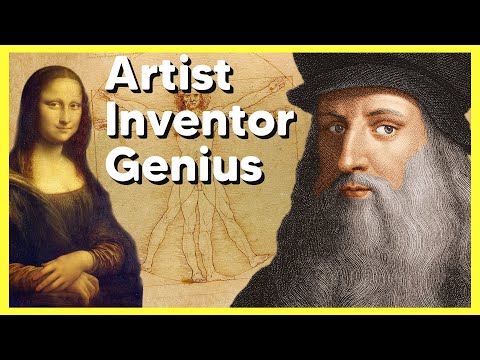 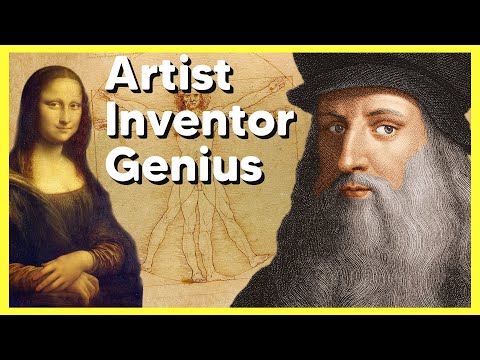 Professor Chiara Villani
‹#›
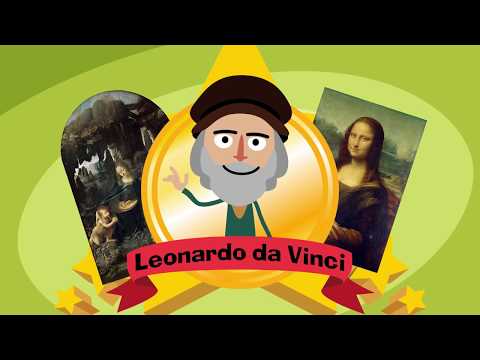 SIMPLE
Professor Chiara Villani
‹#›
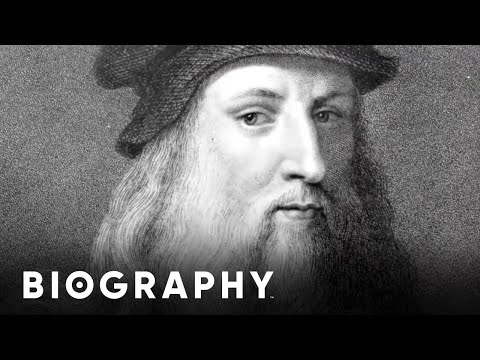 to revise at home
Professor Chiara Villani
‹#›
UNIT 9
GAMES
Professor Chiara Villani
GAME TO REVISE
Big concepts
BIG CONCEPTS
MAP
CROSSWORD
PUZZLE
Professor Chiara Villani
‹#›
GAME TO REVISE
Architecture
Professor Chiara Villani
ARCHITECTURE
BRAMANTE OR BRUNELLESCHI
BRAMANTE WORKS AND BIOGRAPHY
BRUNELLESCHI WORKS AND BIOGRAPHY
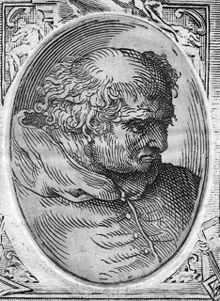 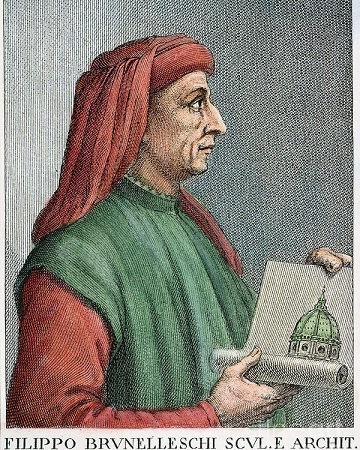 Professor Chiara Villani
‹#›
GAME TO REVISE
SCULPTURE
Professor Chiara Villani
SCULPTURE
DONATELLO OR MICHELANGELO
DONATELLO WORKS AND BIOGRAPHY
MICHELANGELO WORKS AND BIOGRAPHY
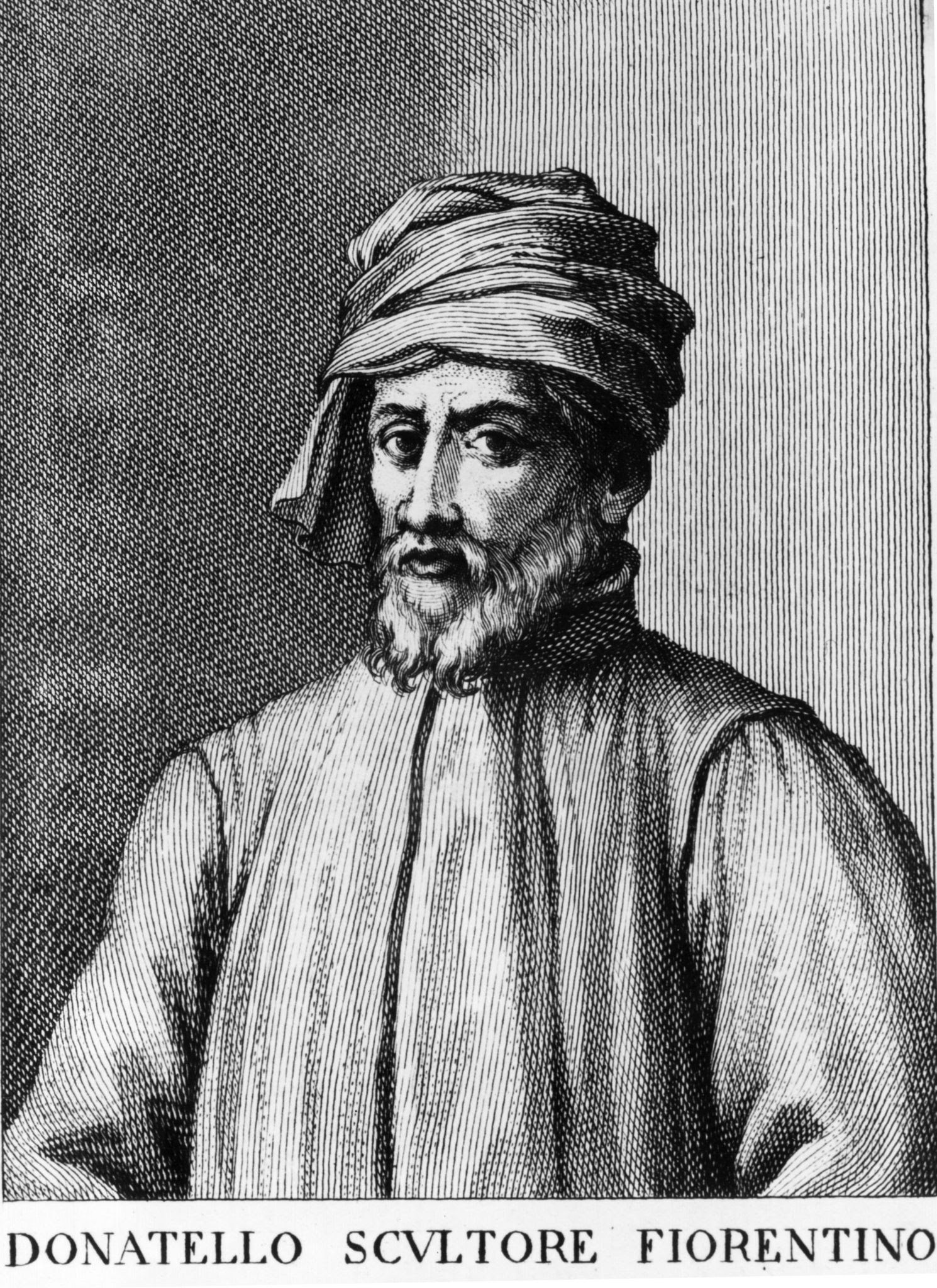 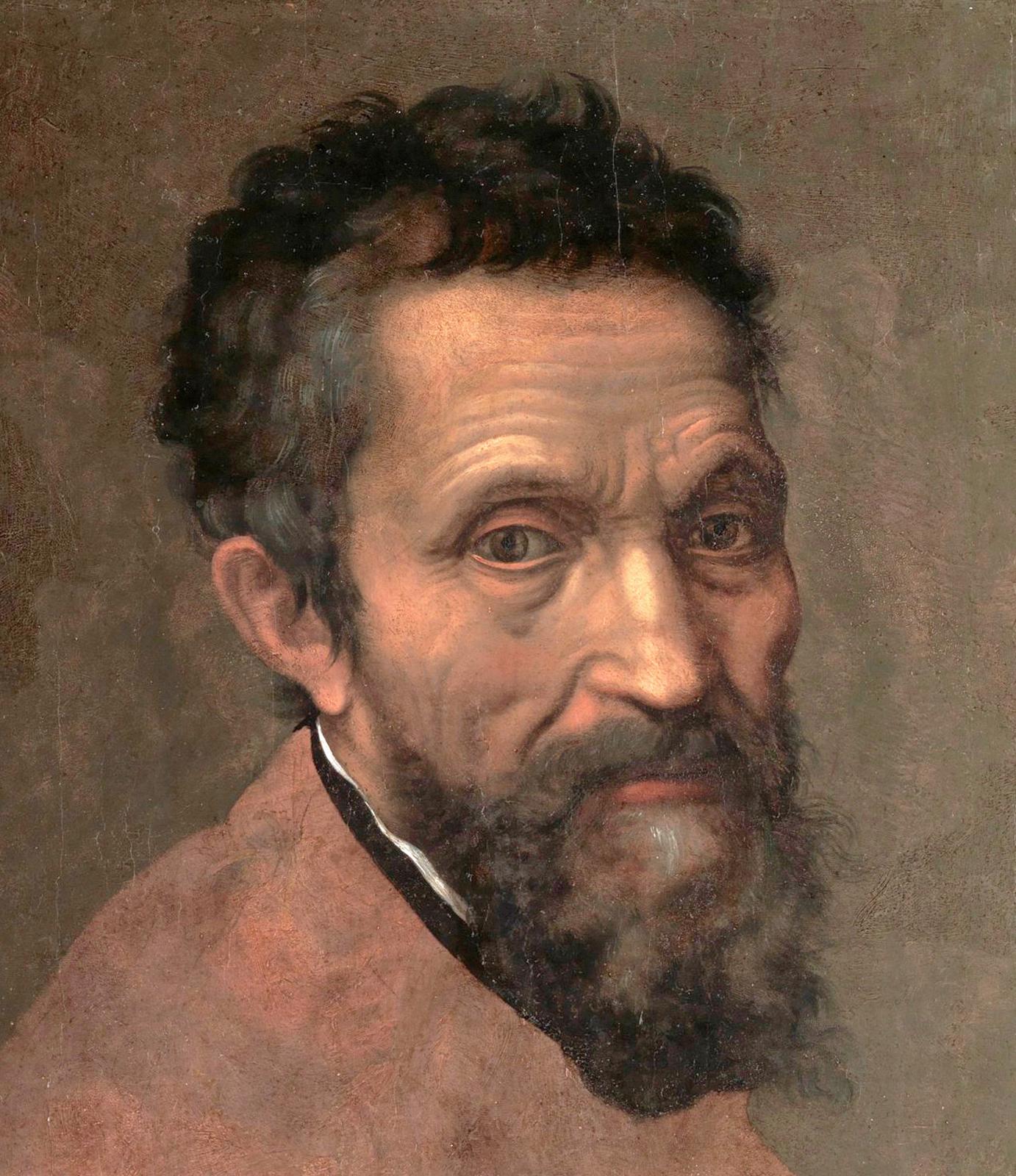 Professor Chiara Villani
‹#›
GAME TO REVISE
PAINT
Professor Chiara Villani
PAINTING
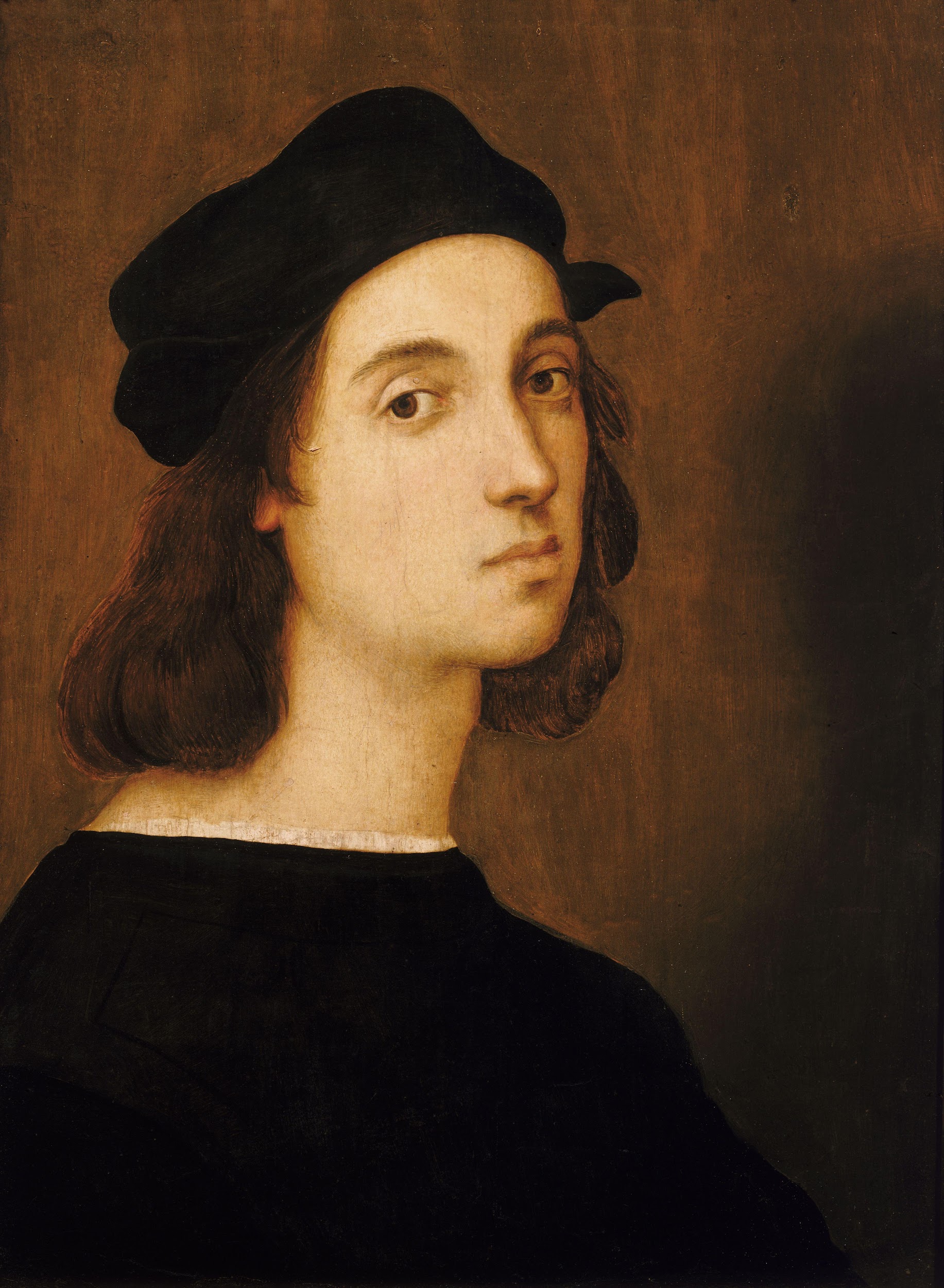 RAFFAELLO, BOTTICELLI OR MASACCIO
MASACCIO WORKS AND BIOGRAPHY
RAFFAELLO WORKS AND BIOGRAPHY
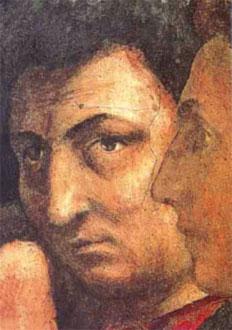 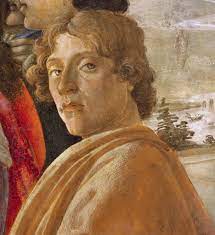 BOTTICELLI WORKS AND BIOGRAPHY
Professor Chiara Villani
‹#›
KAHOOT
https://kahoot.it/challenge/05100333?challenge-id=856dbcb0-ff58-495e-ba3b-e116a6c7e313_1649004539027
Professor Chiara Villani
‹#›
UNIT 10
ONLY FOR THE TEACHER 
(the teacher doesn’t give this part to the students)
Professor Chiara Villani
DOCUMENTS
FINAL TEST
1
2
EXCEL TABLE TO EVALUATE PRESENTATION
Professor Chiara Villani
‹#›